Working with teachers and schools
to reach K-12 students
Kevin Dilley, Sciencenter, Ithaca, NY
Barbara McMillin, Children’s Museum in Oak Lawn, Oak Lawn,  IL
Cheryl Glasford, Omaha Children’s Museum, Omaha, NE
Corrine Doron, Sony Wonder Technology Lab, New York, NY
Sarah Thomas, Explorit Science Center, Davis, CA
JUNE 2015
NETWORK-WIDE MEETING
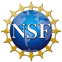 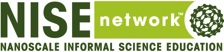 NISENET.ORG
Children’s Museum in Oak Lawn
Barbara McMillin
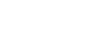 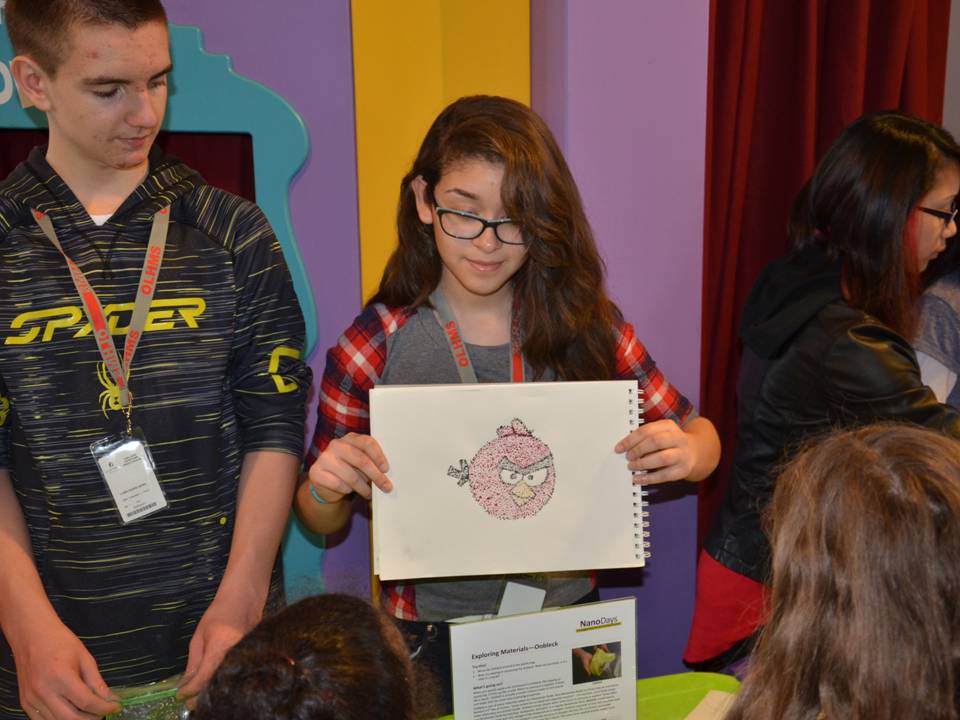 Children’s Museum at Oak Lawn
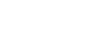 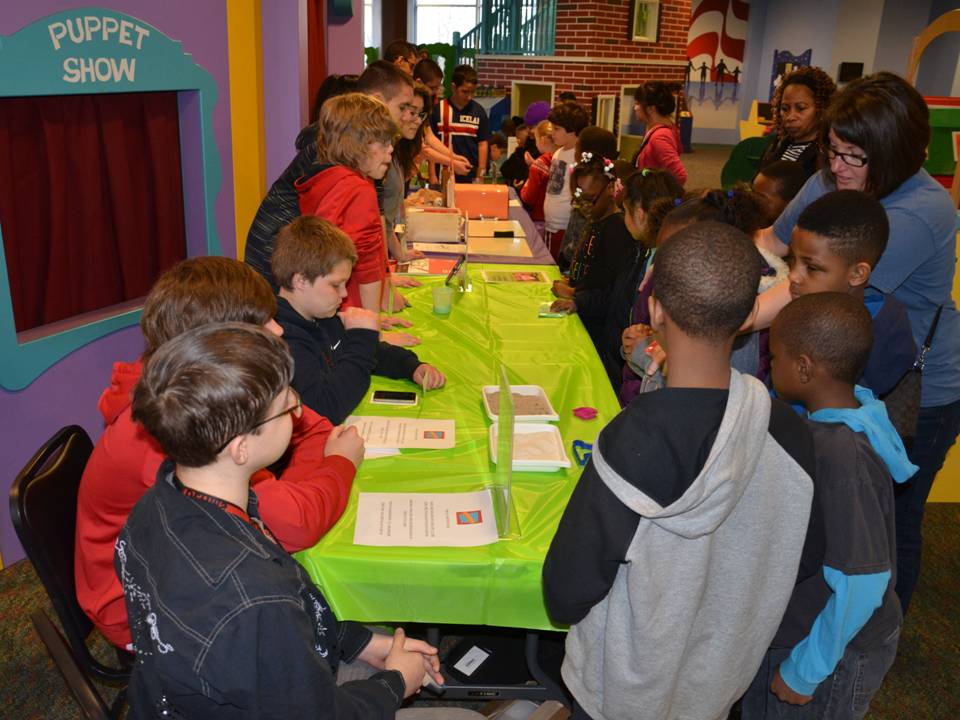 Children’s Museum at Oak Lawn
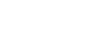 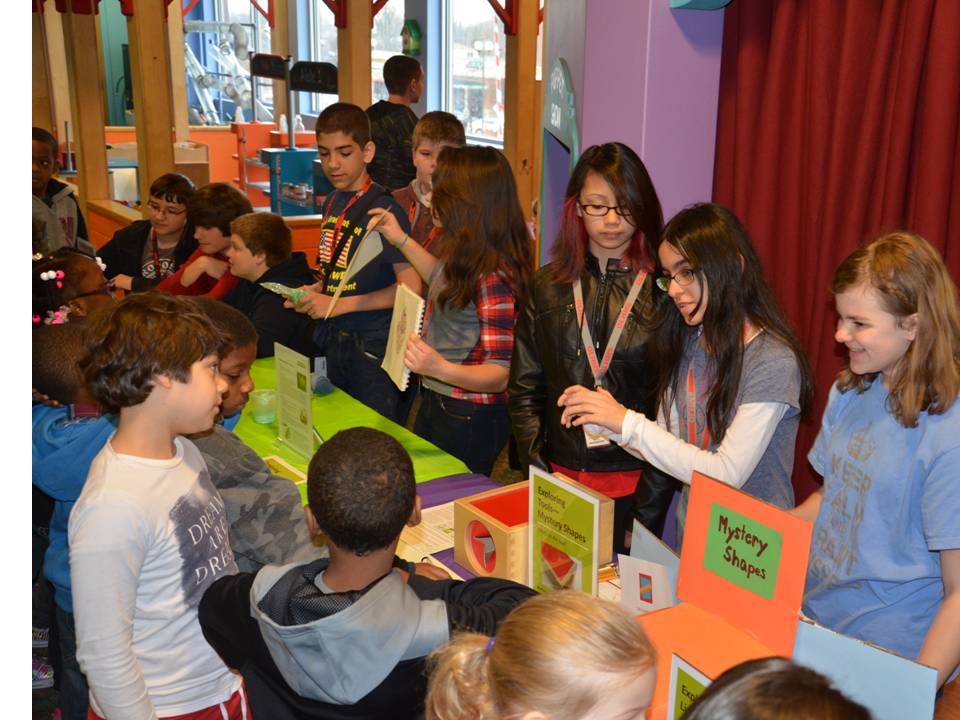 Children’s Museum at Oak Lawn
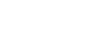 Children’s Museum at Oak Lawn
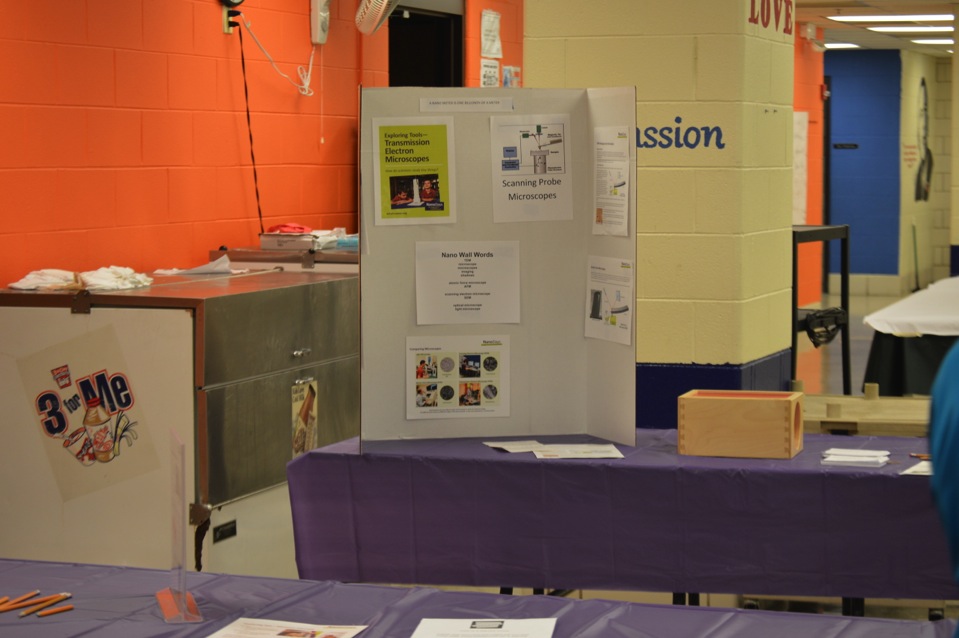 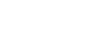 Children’s Museum at Oak Lawn
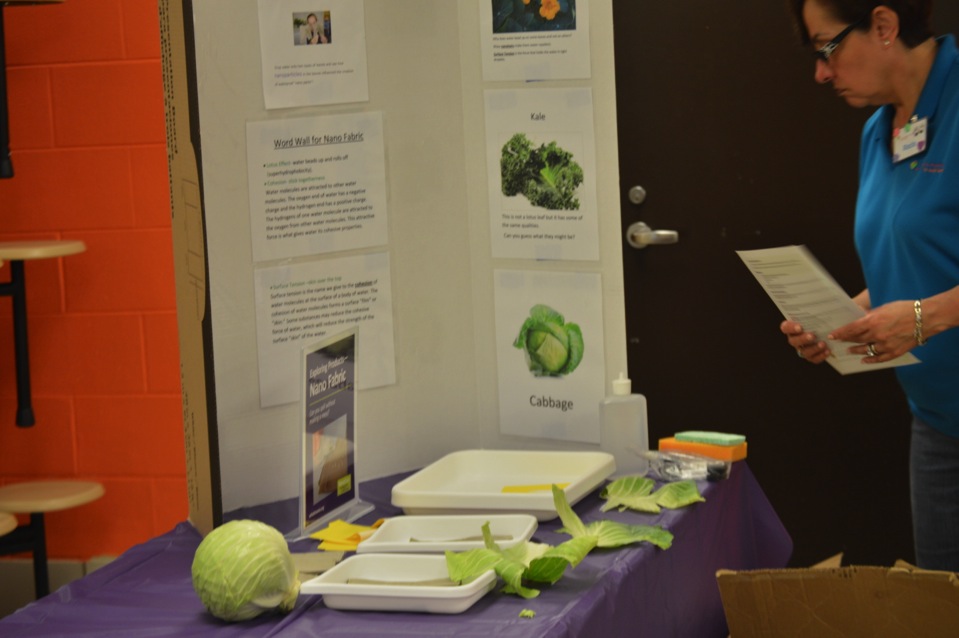 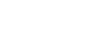 Children’s Museum at Oak Lawn
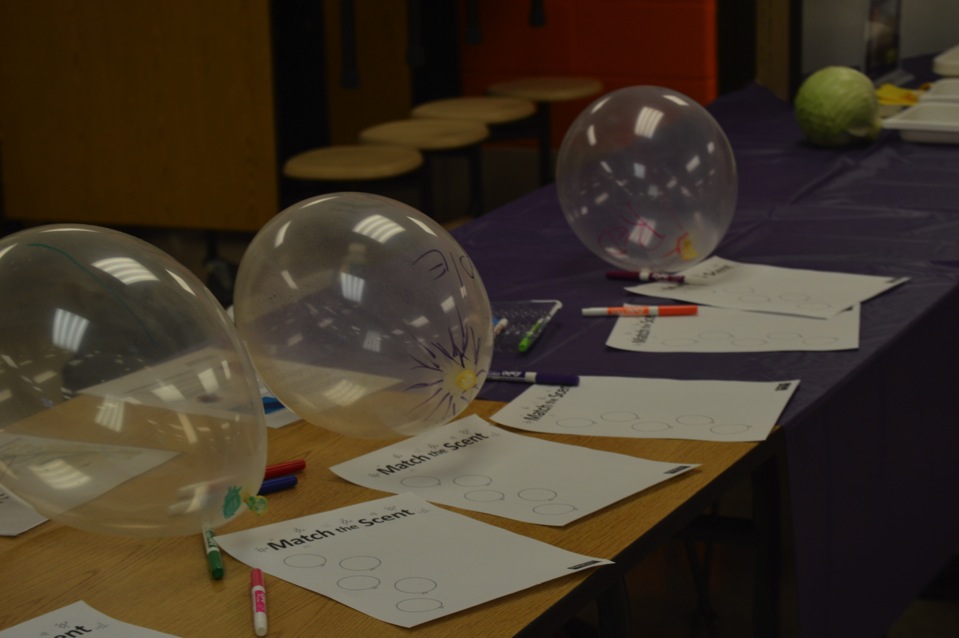 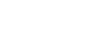 Children’s Museum at Oak Lawn
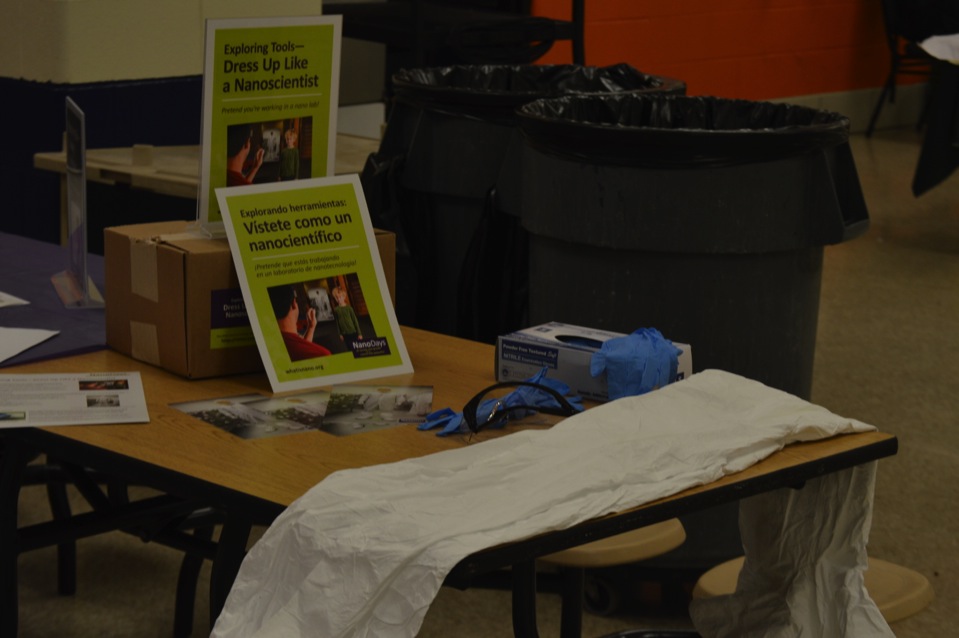 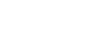 Children’s Museum at Oak Lawn
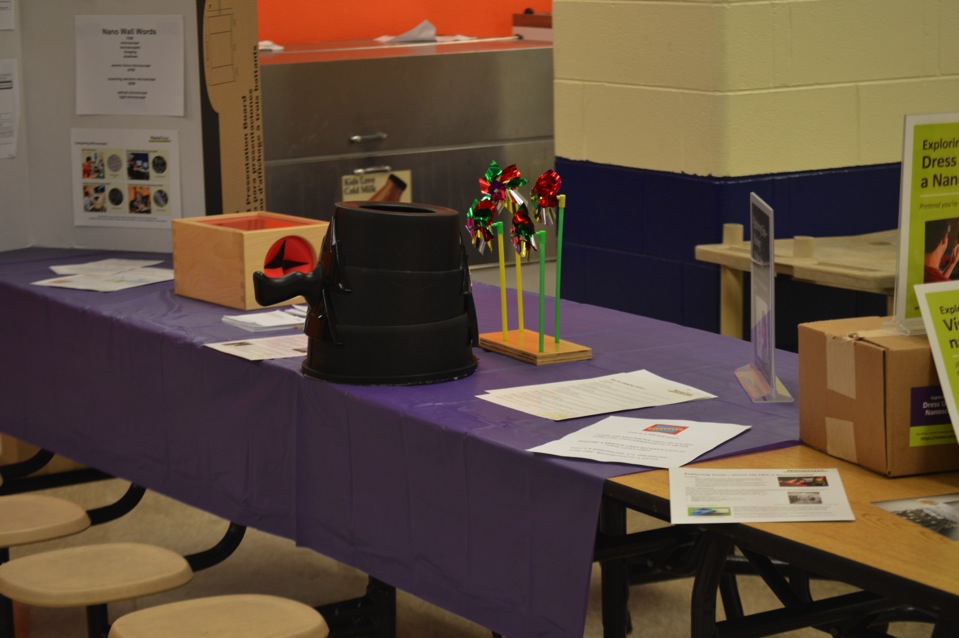 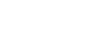 Children’s Museum at Oak Lawn
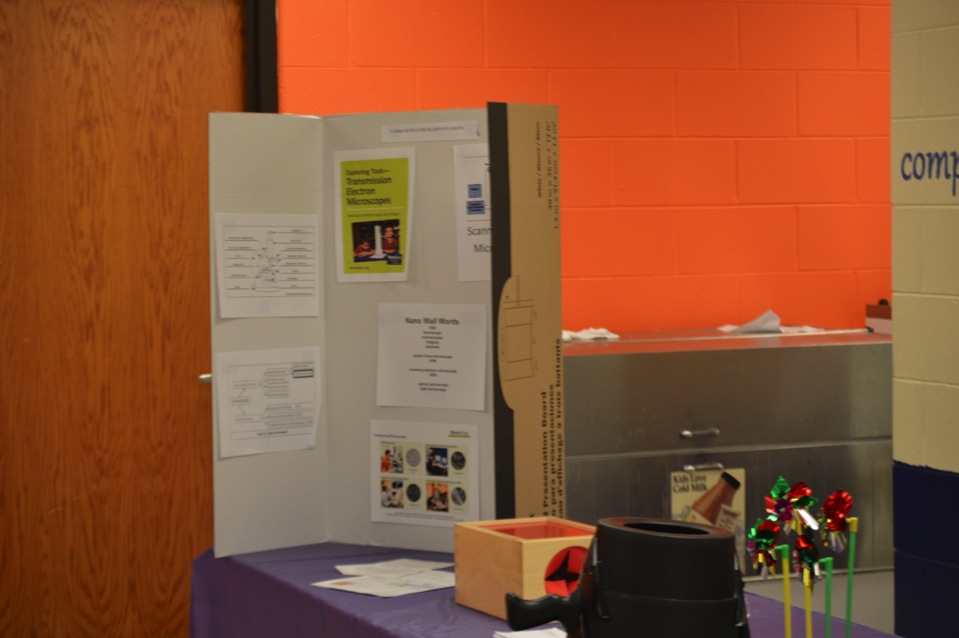 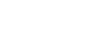 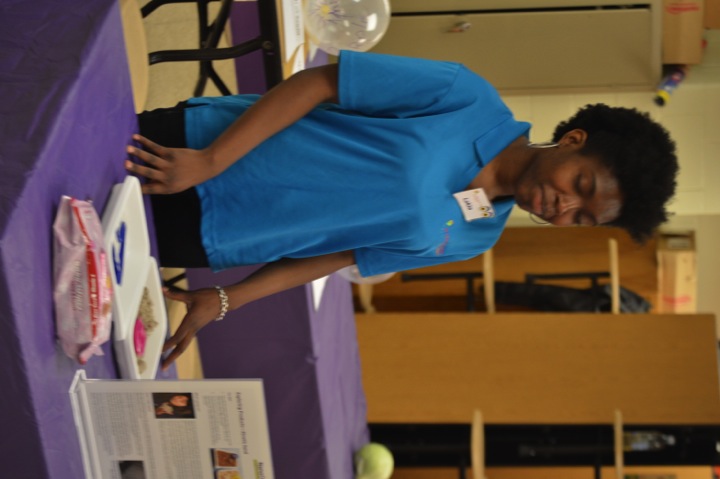 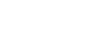 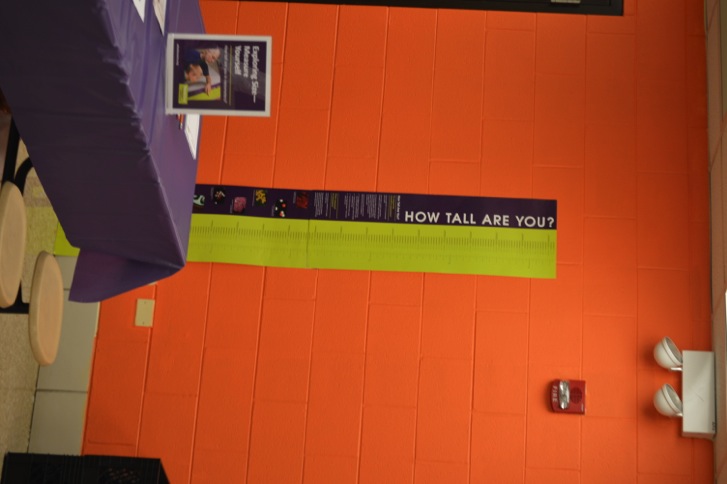 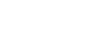 Children’s Museum at Oak Lawn
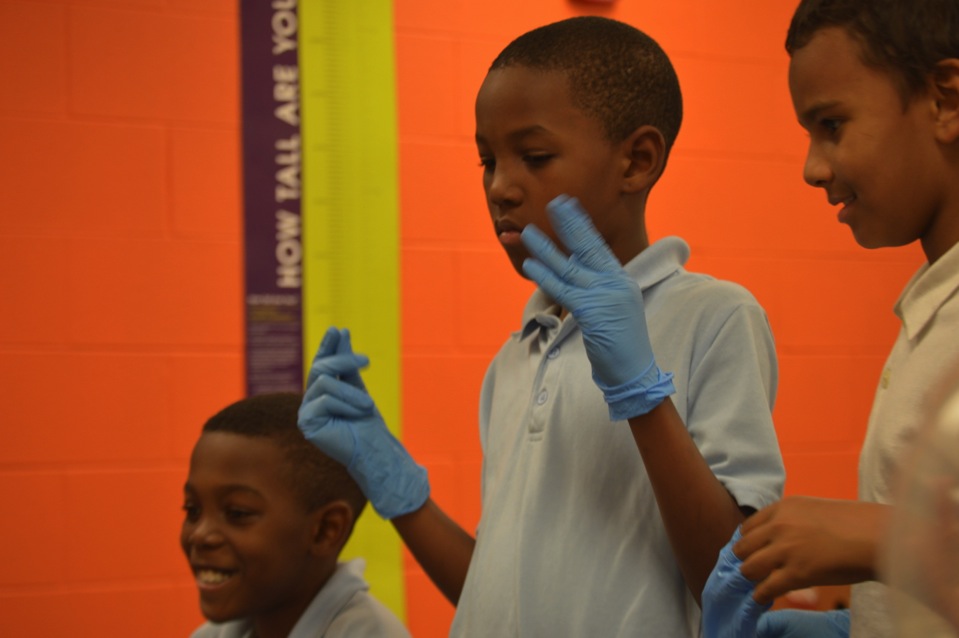 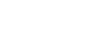 Children’s Museum at Oak Lawn
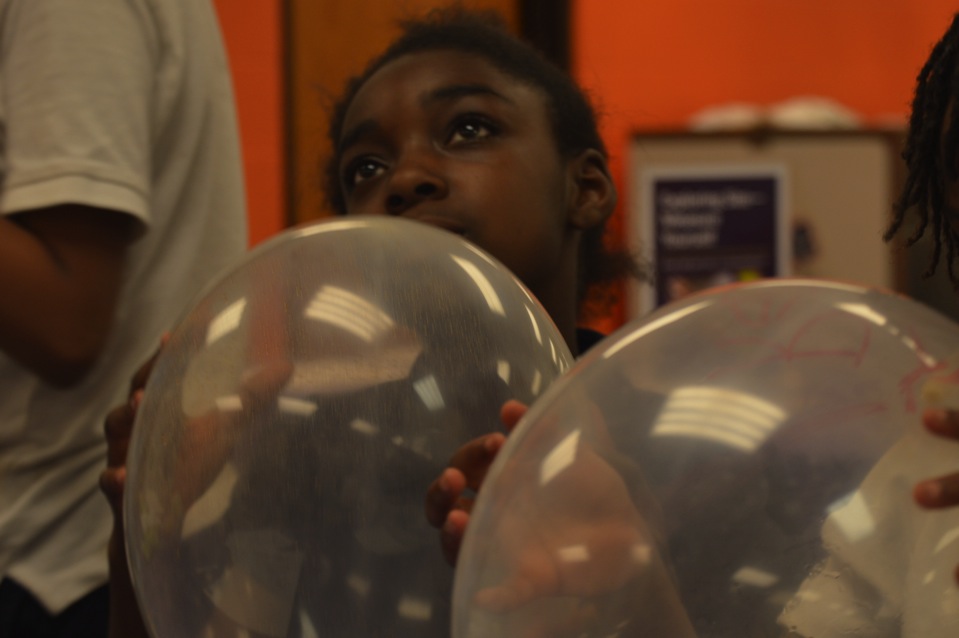 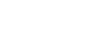 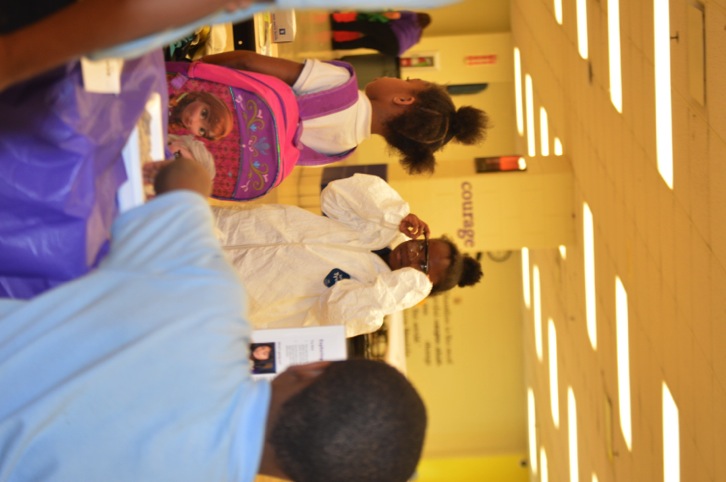 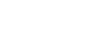 Children’s Museum at Oak Lawn
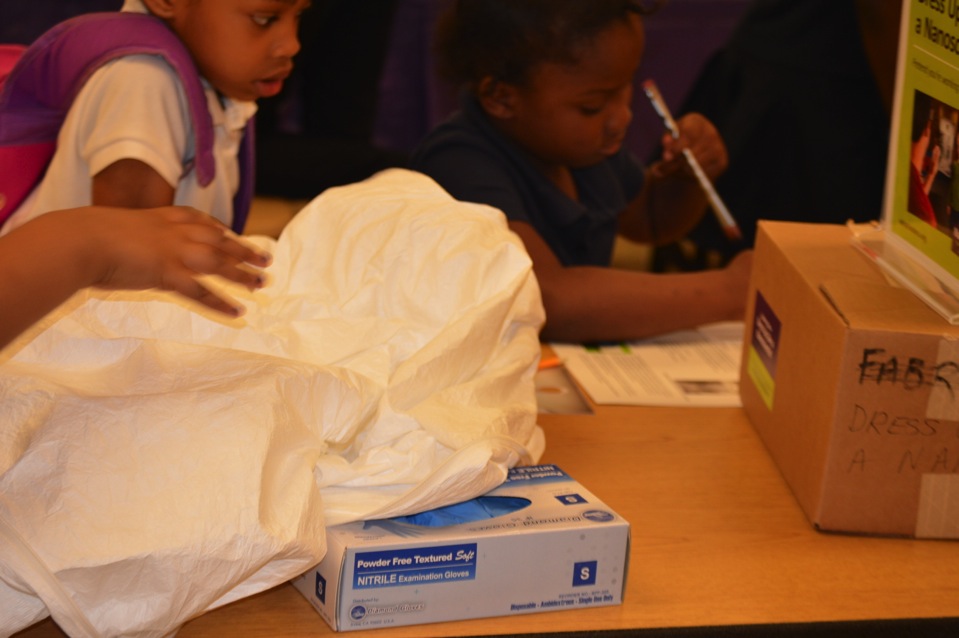 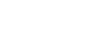 Children’s Museum at Oak Lawn
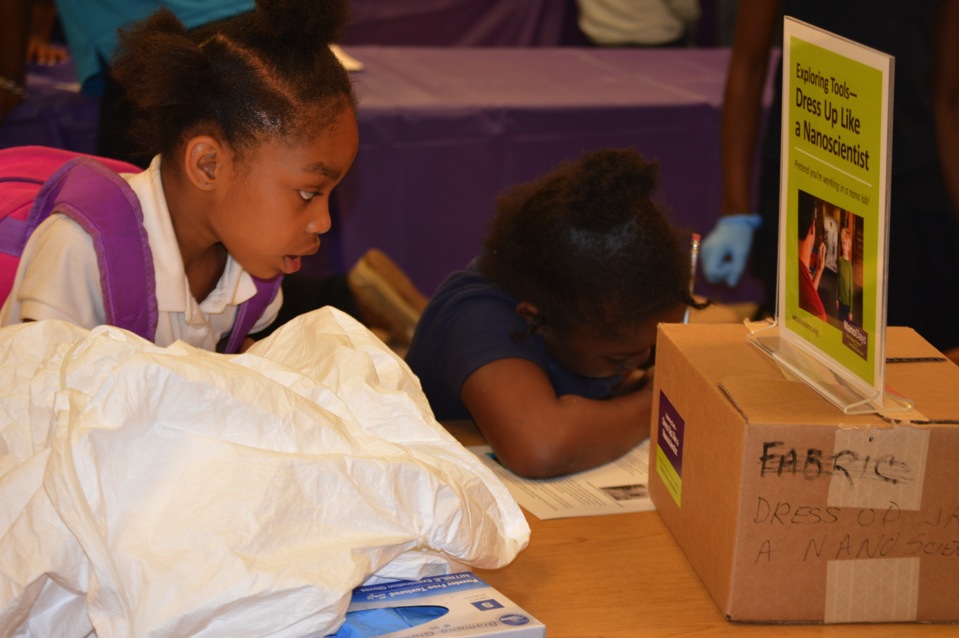 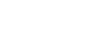 Children’s Museum at Oak Lawn
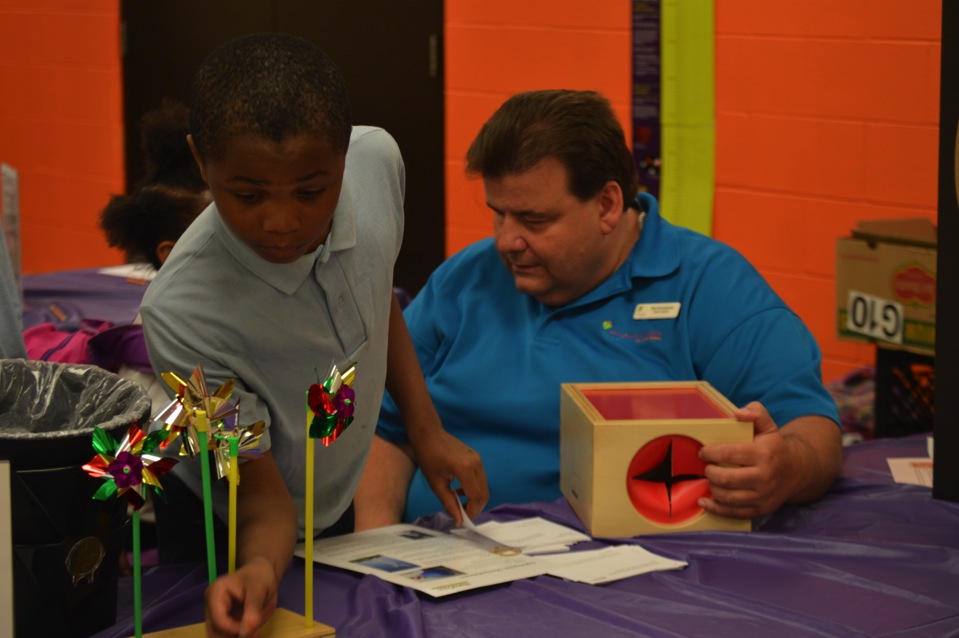 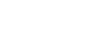 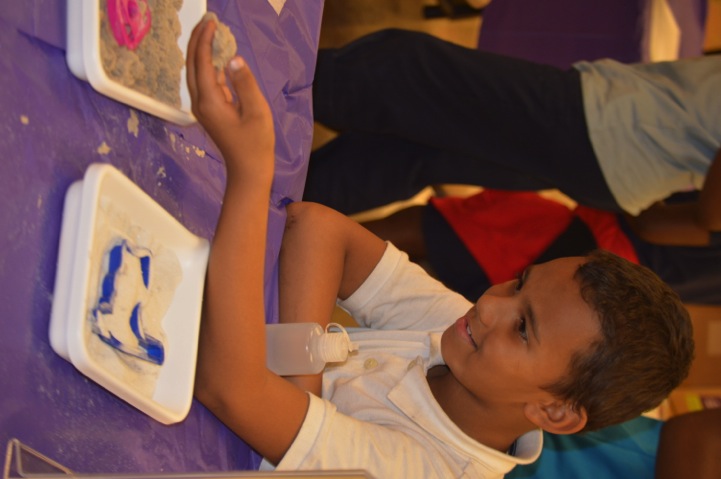 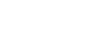 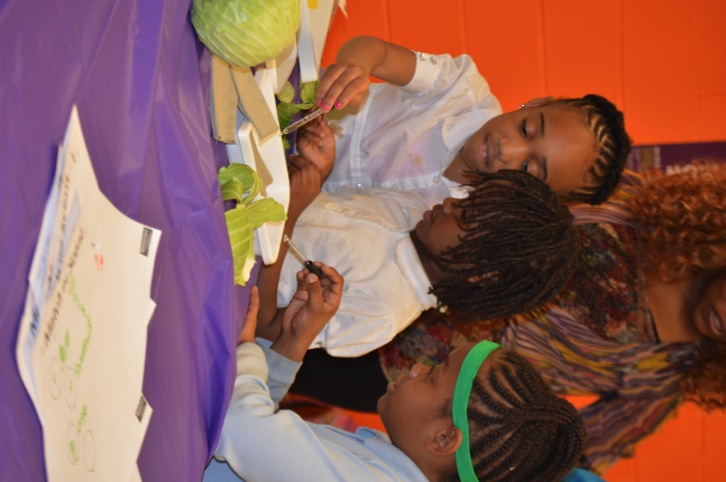 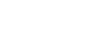 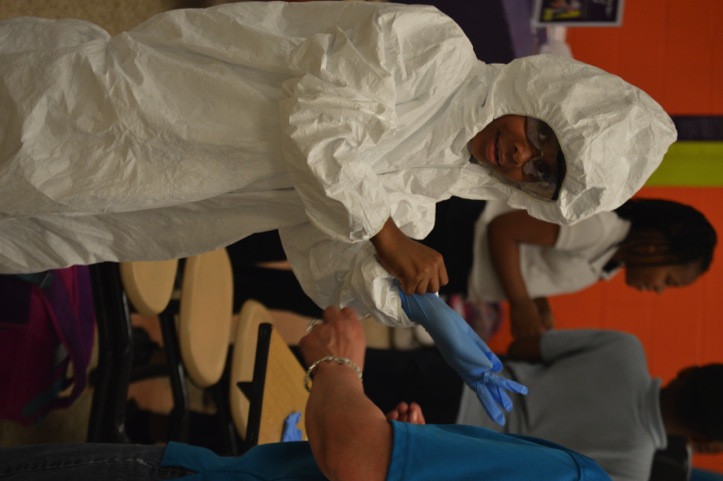 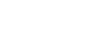 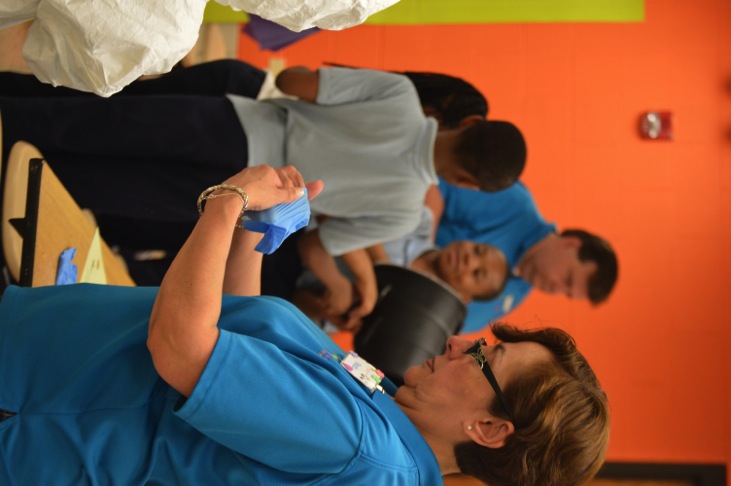 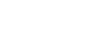 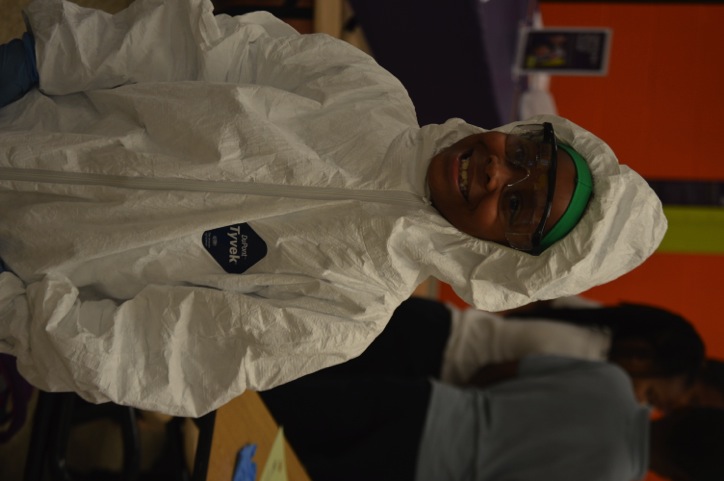 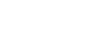 Omaha Children’s Museum
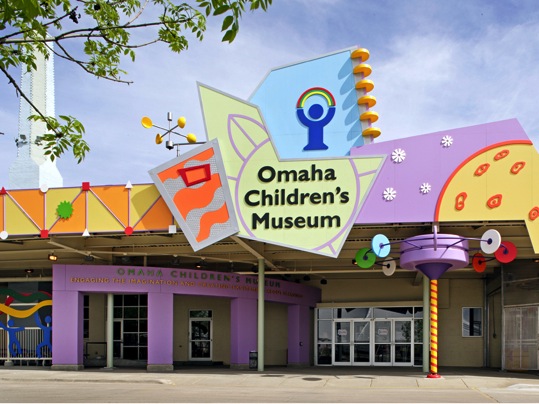 JUNE 2015
NETWORK-WIDE MEETING
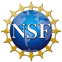 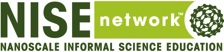 NISENET.ORG
[Speaker Notes: Good morning]
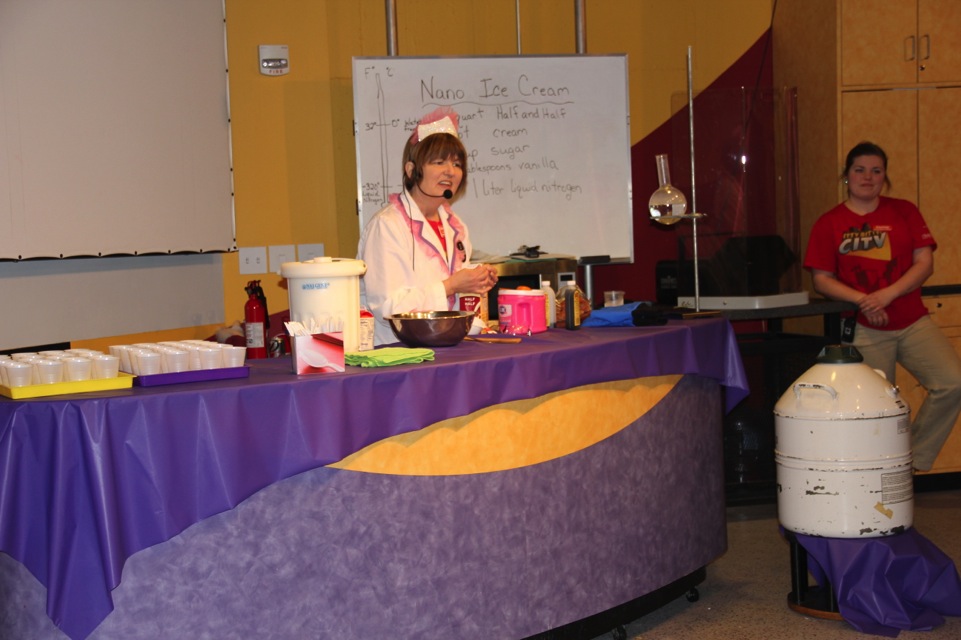 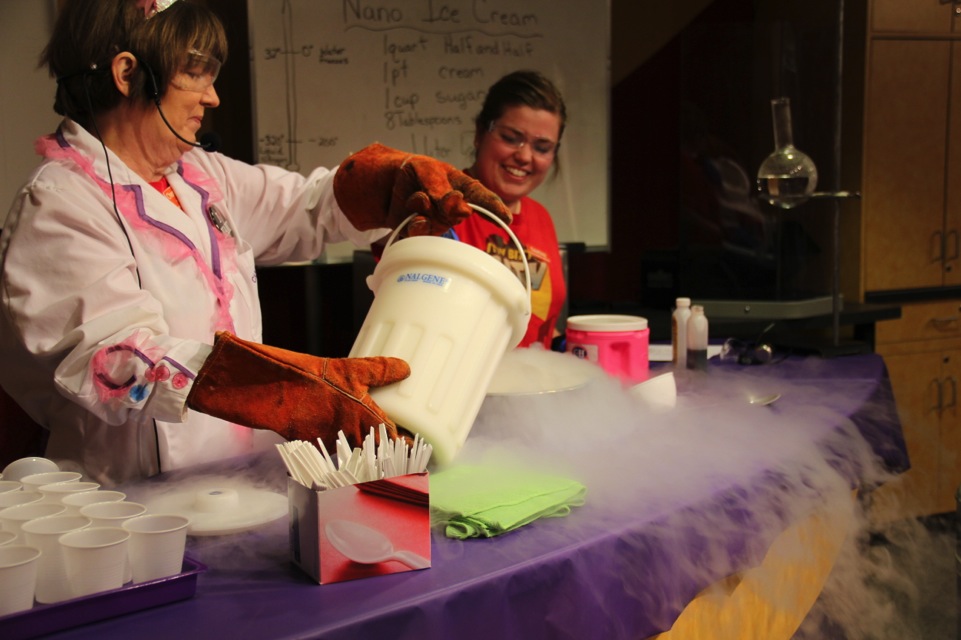 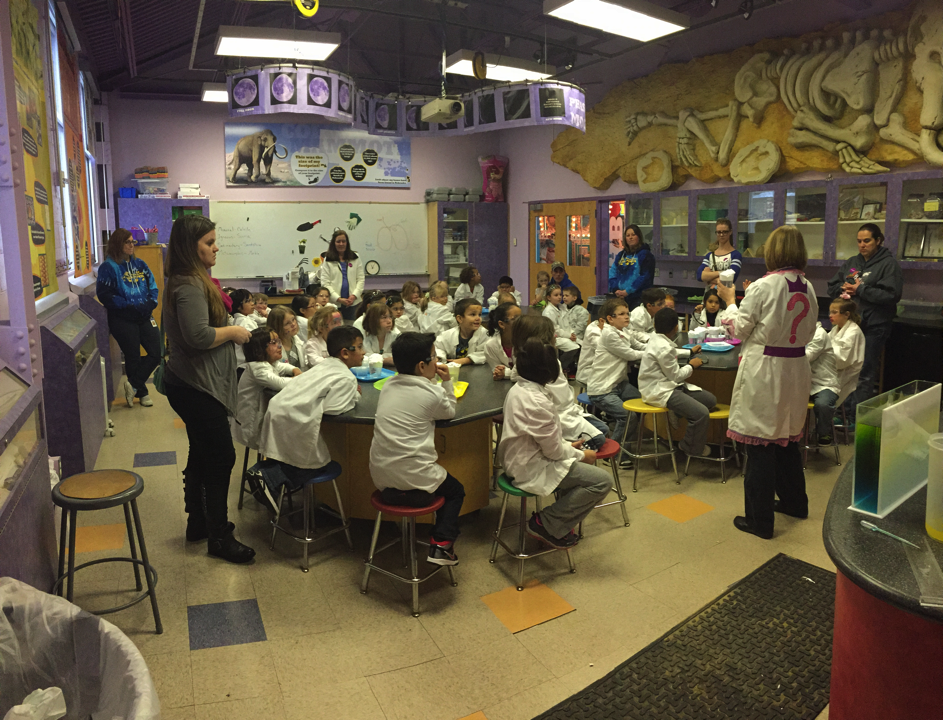 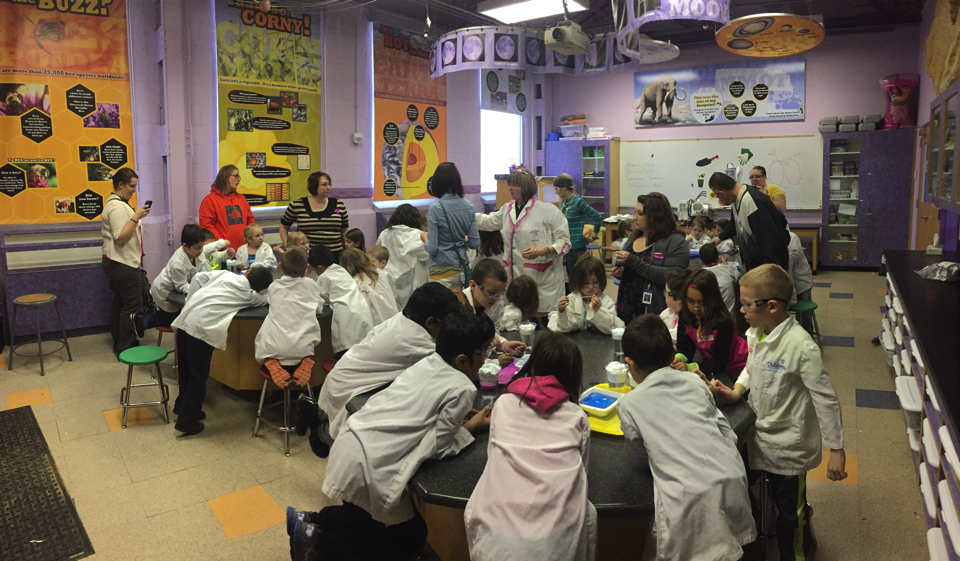 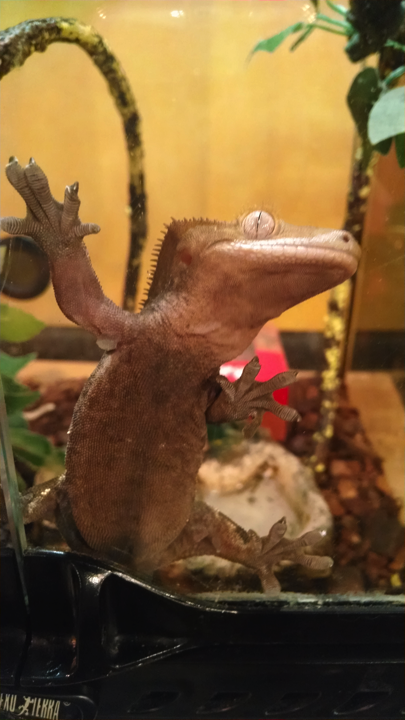 Thank you!
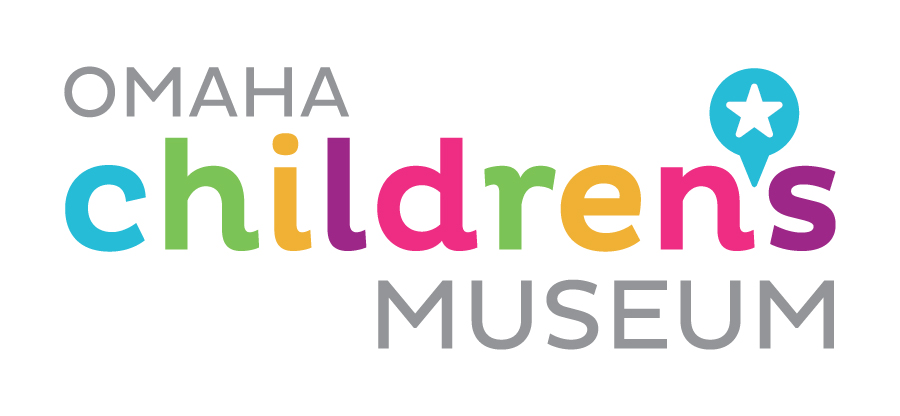 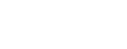 Cynthia Needham, ICAN Productions
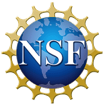 This presentation is based on work supported by the National Science Foundation under Grant No. 0940143.  Any opinions, findings, and conclusions or recommendations expressed in this presentation are those of the authors and do not necessarily reflect the views of the Foundation.
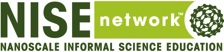 Sony Wonder Technology Lab
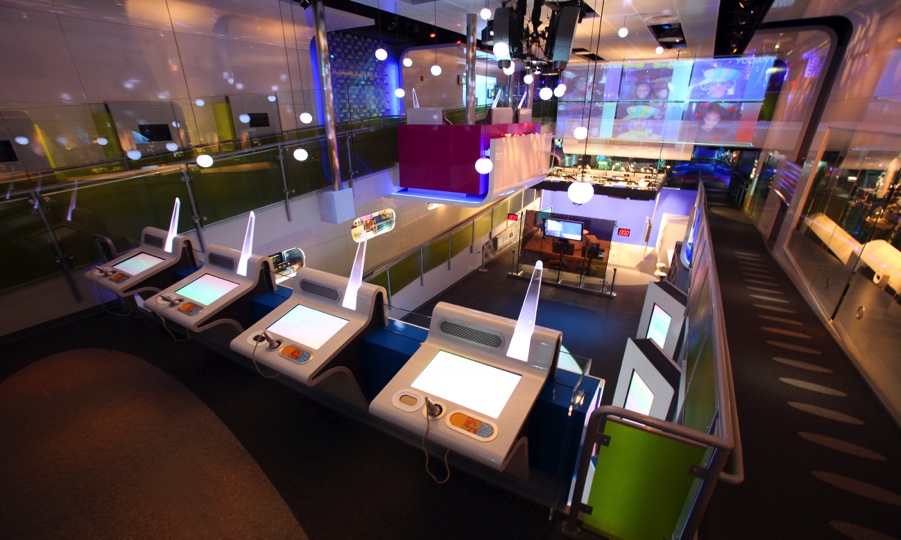 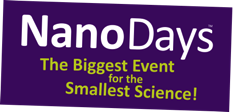 Midtown East, NYC
14,000 sq. ft. of exhibits
Annually 200,000 visitors
65% school/ camp groups
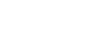 Sony Wonder Technology Lab
Our Nano Exhibit
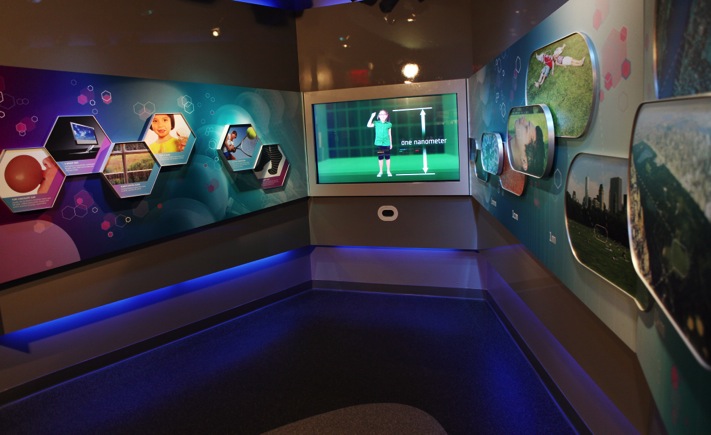 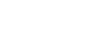 Sony Wonder Technology Lab: Nano Exhibit Video
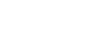 Sony Wonder Technology Lab
Our School Program
School Demos
How We Used the NISENet Resources
Staff Training
What Teachers Tell Us
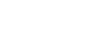 Thank you!
Corrine Doron
Senior Manager of Programs
corrine_doron@sonyusa.com



SONYWONDERTECHLAB.COM
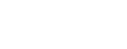 Cynthia Needham, ICAN Productions
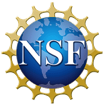 This presentation is based on work supported by the National Science Foundation under Grant No. 0940143.  Any opinions, findings, and conclusions or recommendations expressed in this presentation are those of the authors and do not necessarily reflect the views of the Foundation.
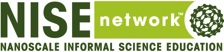 Beyond the Walls, Within the Community: Creating the Link.
Sarah Thomas, Explorit Science Center
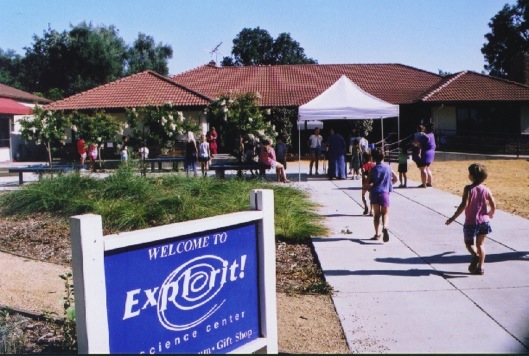 Mission: 
To ignite and foster curiosity about science and nature through inquiry and discovery.
Explorit Science Center
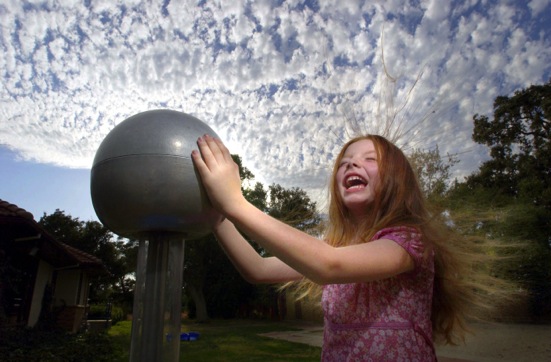 Think it.
		Try it.
Explorit.
Established 1982 by community educators
Independent non-profit
Explorit’s Style Hands-On…
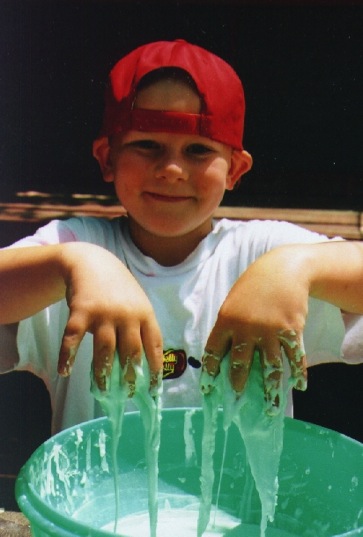 [Speaker Notes: Hands-on

Informal

Accessible

Engaging]
Minds-On…
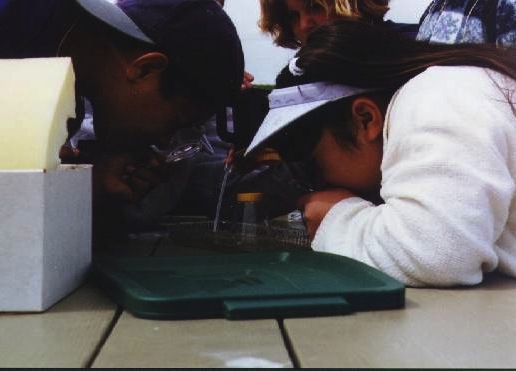 [Speaker Notes: Hands-on

Informal

Accessible

Engaging]
Target audience
Serving nearly 30,000 annually

Reaching rural, urban and underserved communities 

Targeting K-6 children, families, and teachers
Program Reach: 15 Counties
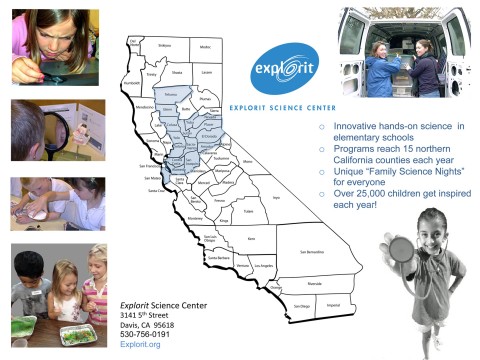 Programs and Services
Interactive Exhibits

Weekend Family Programs

School Outreach & Field Trips

Science & Health Nights

Classes & Camps for Kids

Teacher Workshops
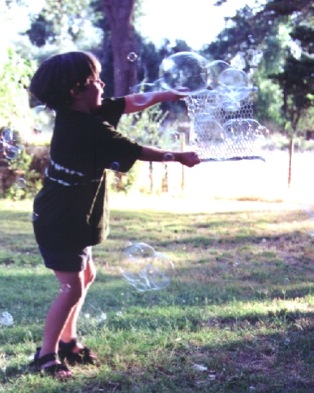 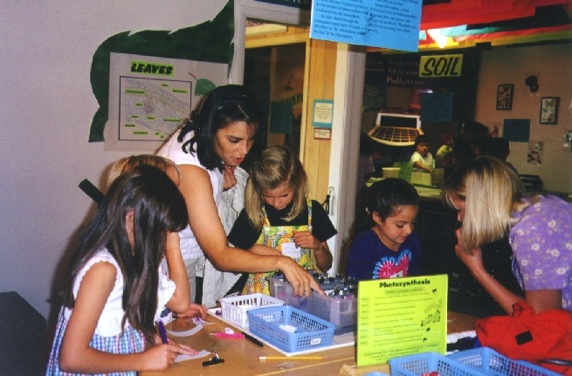 On Site Programs
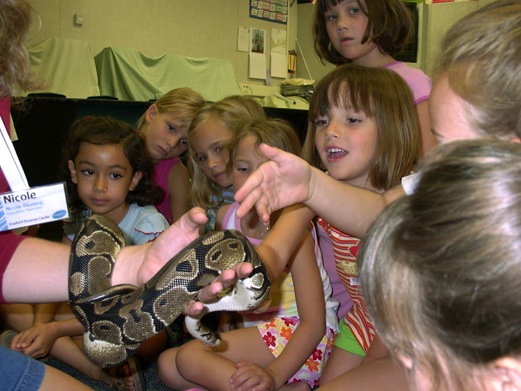 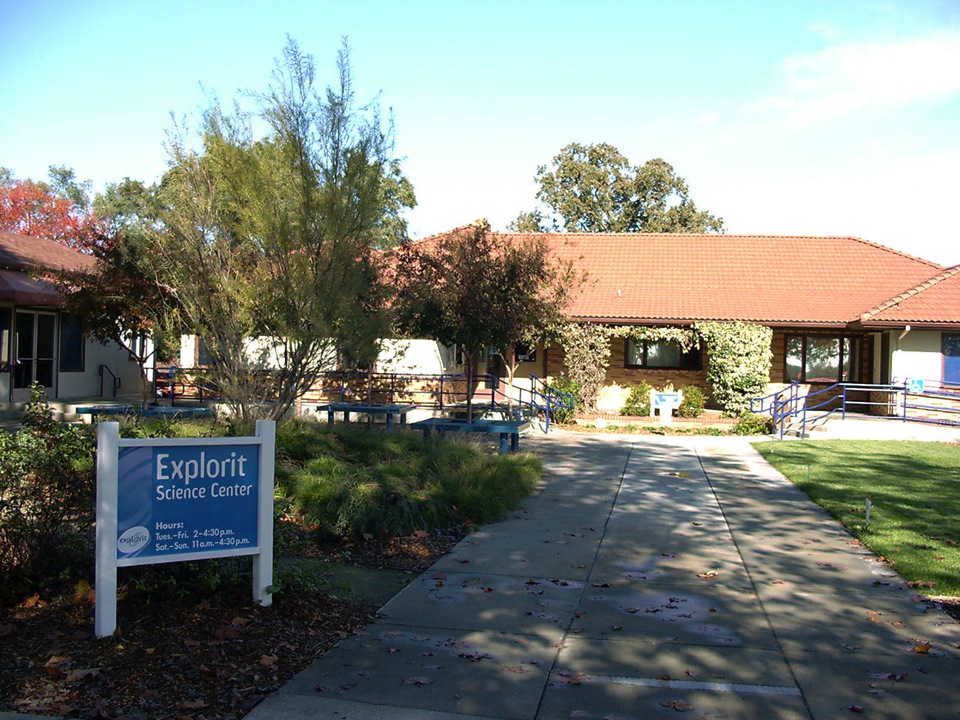 On Site Programs
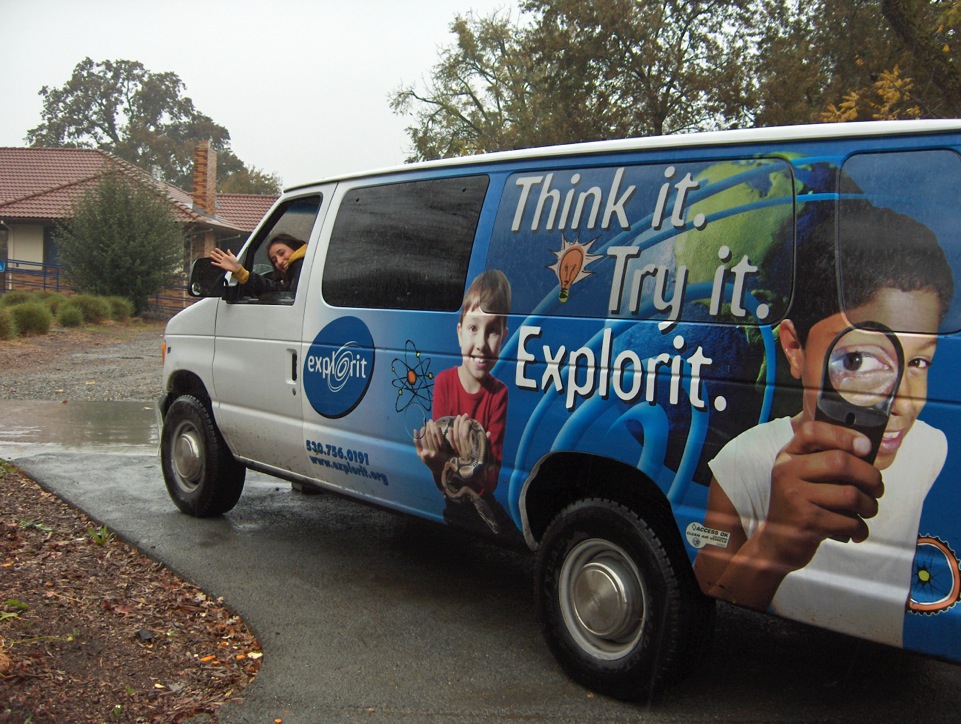 On Site Programs
Traveling Programs

Over 60% of total audience reached with mobile programs throughout 15 counties
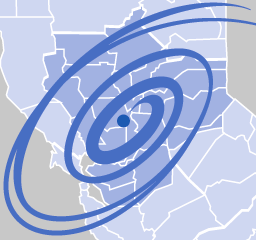 Classroom Adventure Programs
60 minute programs that take place in K-6 classrooms.
Developed to fulfill Explorit’s long term goal of increasing traveling outreach to underserved children and schools. 
8 topics, 2 new for the 2014-15 school year.
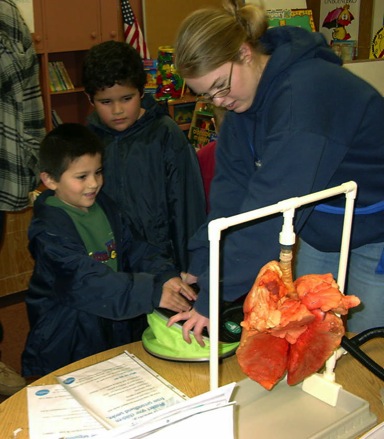 Classroom Adventure Topics
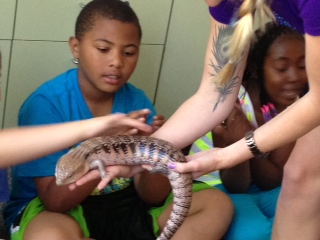 Amazing Animals (K - 4) Investigate animal traits, characteristics, and adaptations with specimens and live animals.
Classroom Adventure Topics
Earth’s Features (2 - 6) Explore the forces and characteristics of volcanoes, earthquakes, rocks, and mineral forms.
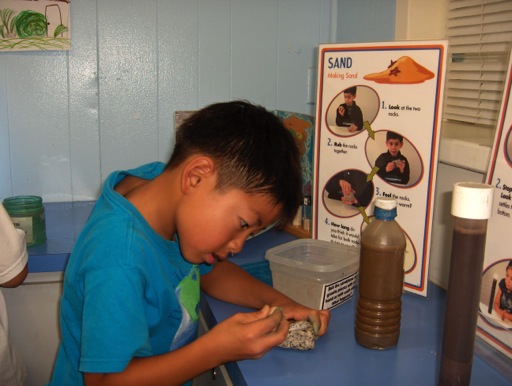 Classroom Adventure Topics
Explorations in Energy (3 - 6) Experiment with energy sources and how they can be converted into heat, light, and motion.
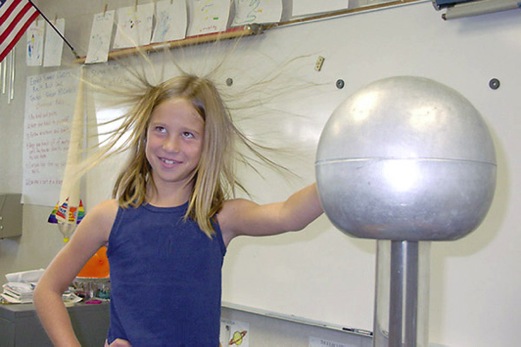 Classroom Adventure Topics
Simple Machines (K - 4) Explore the six main types of simple machines while experimenting with the forces of motion.
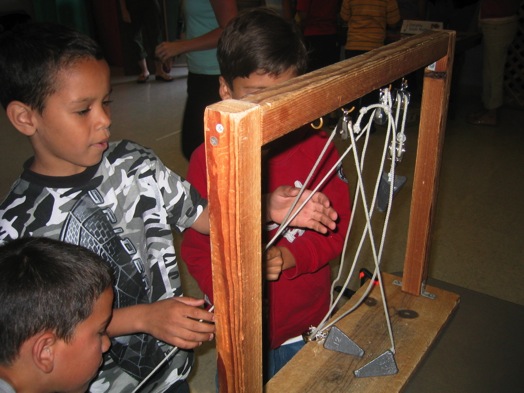 Classroom Adventure Topics
Microscopes and Magnifiers (3 - 6) learn about the microscope parts and reveal the minute wonders of pond water life.
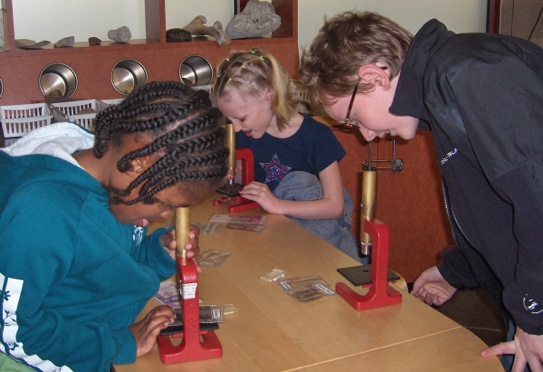 Classroom Adventure Topics
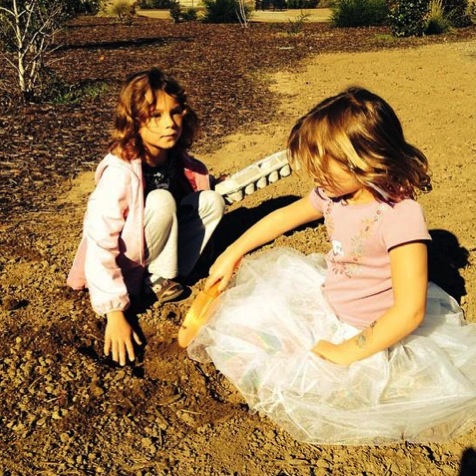 Neighborhood Ecosystems (K - 6) Explore the soil, plants, and animals in the schoolyard ecosystem.
Classroom Adventure Topics- NEW 2015!
Light & Sound (1 - 5) Discover waves - see the sound waves of your voice or use vibrations to move objects.
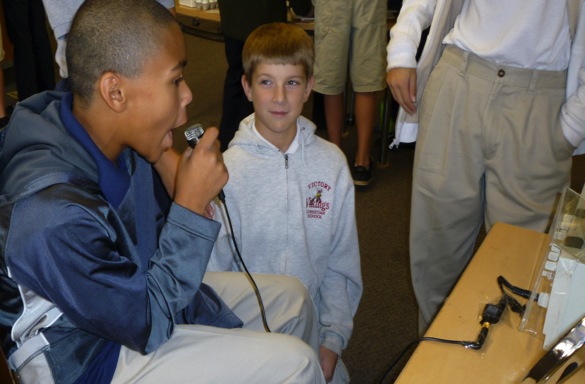 Classroom Adventure Topics- NEW 2015!
Nanotechnology   (4 - 6) Investigate the nano technology in nature, health, energy, and the environment.
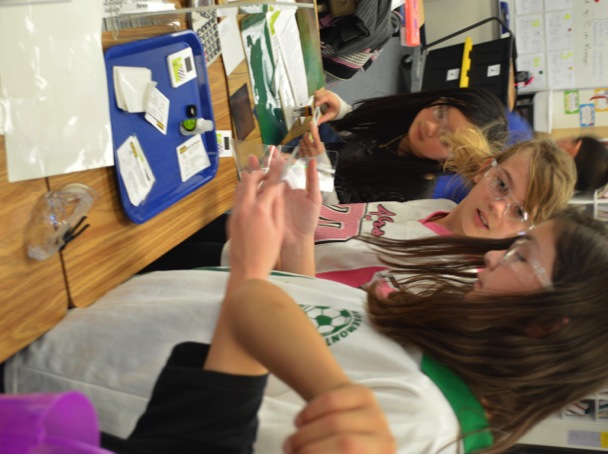 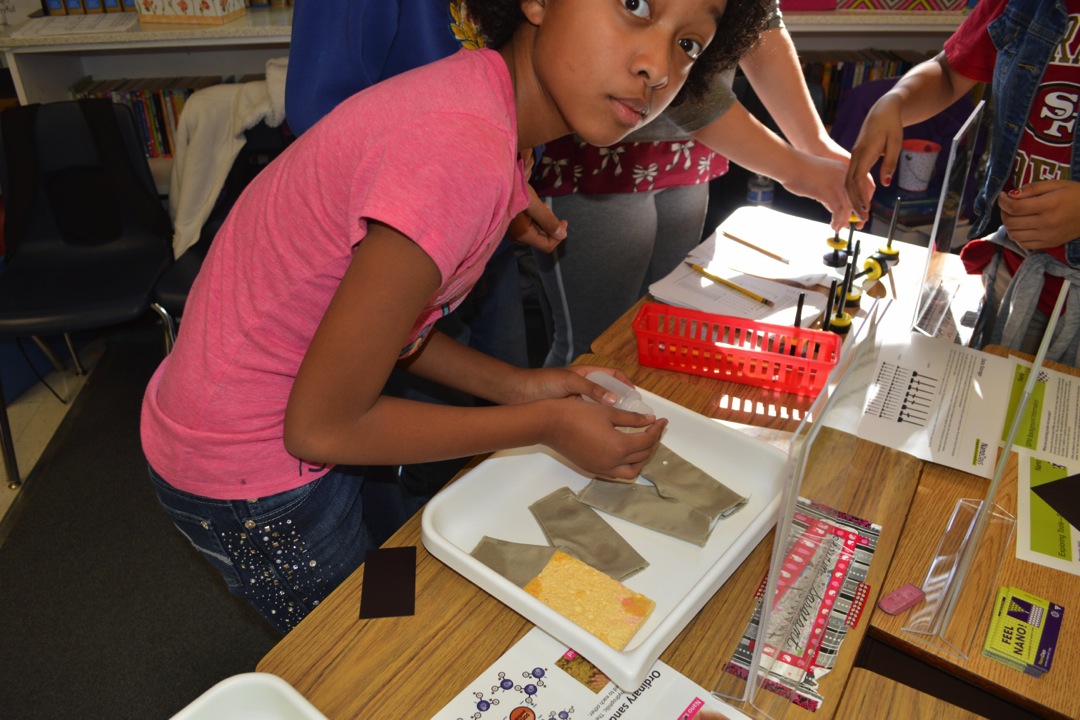 Nanotechnology Classroom Adventure was developed through a mini grant from NISE network.
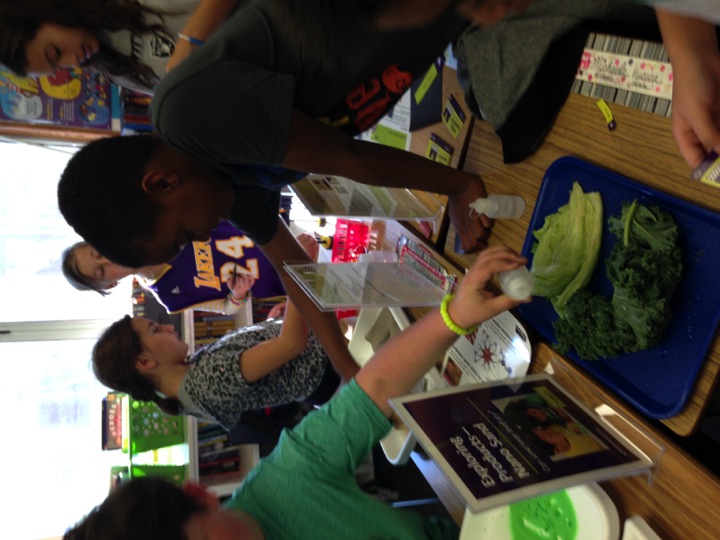 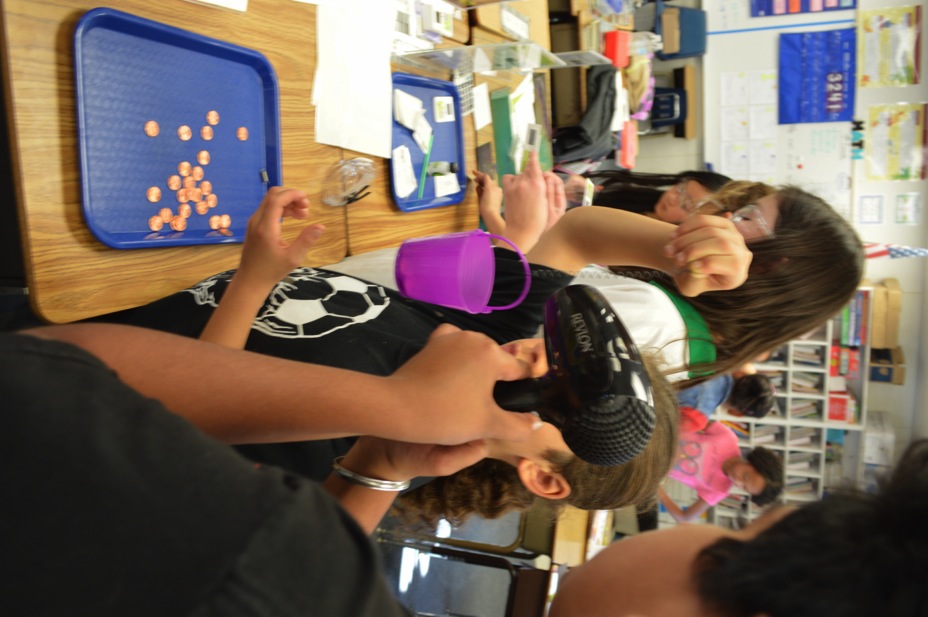 Challenges
Introducing new CA programs: 
Teachers book programs they’re familiar with. 
“Nano” doesn’t seem like it fits into NGSS.
“Nano” is an unfamiliar topic to many teachers. 
Because of a lack of prior knowledge, the Nano CA requires more introduction background than our other CA programs.
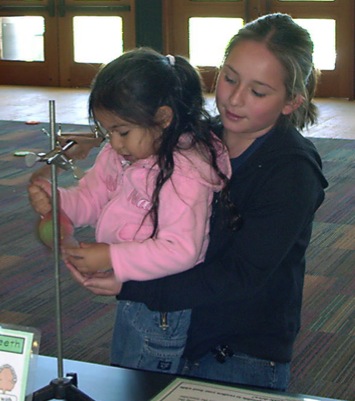 TBI Survey
Question: 
Does the current CA format meet the needs of our teachers?  
Preliminary Findings (data still being collected and analyzed):
60 min. programs are preferable to longer programs. 
A pre-requisite video would be a welcome addition. 
The station/rotation format is preferred over a whole class participation project.
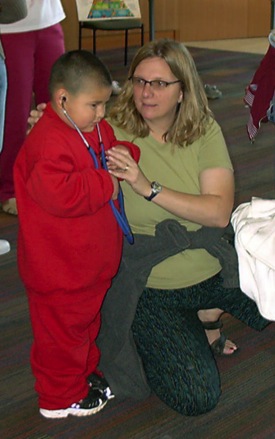 TBI SURVEY FINDINGS
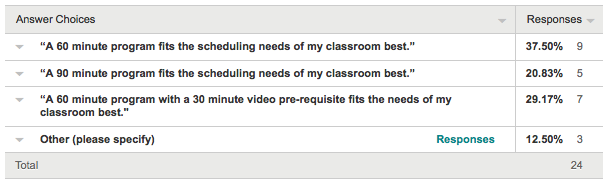 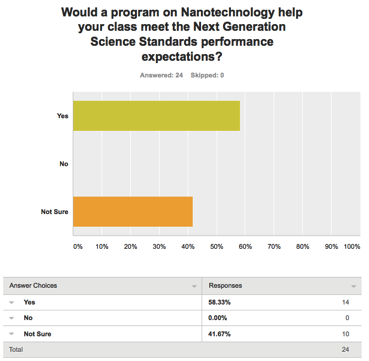 2014-15 CA Programs
Bookings from September 2014-June 2015:
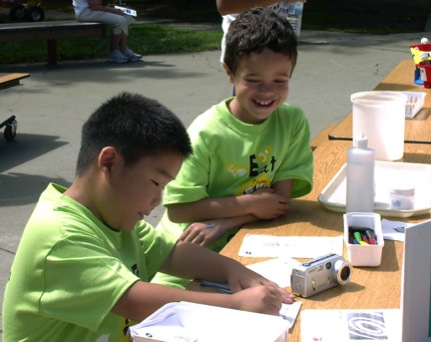 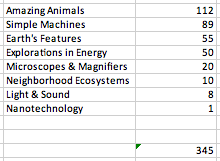 Faced with challenges, but also opportunities for growth…
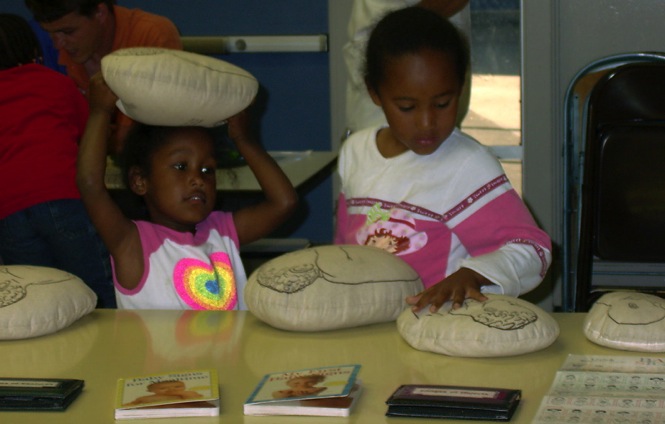 Learning about the new NGSS
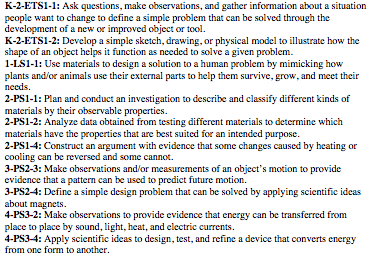 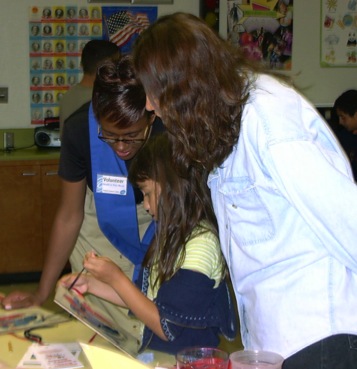 Trying new marketing strategies:
Offering discounts on new programs.
Piloting the programs for free.
Reaching out to PTO/PTA.
Teacher specific commercial (watch).
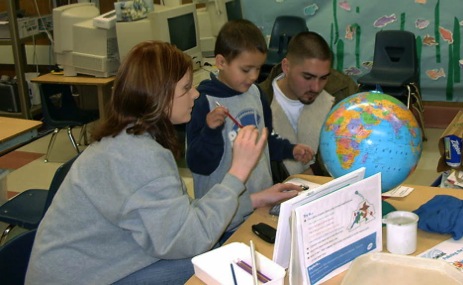 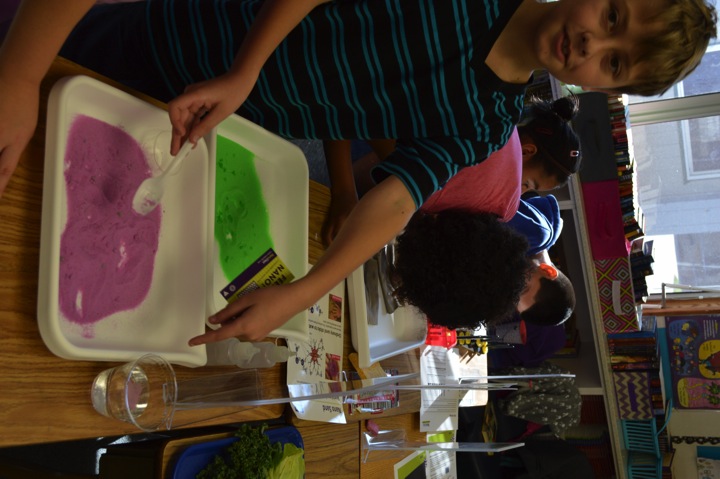 Questions & Discussion
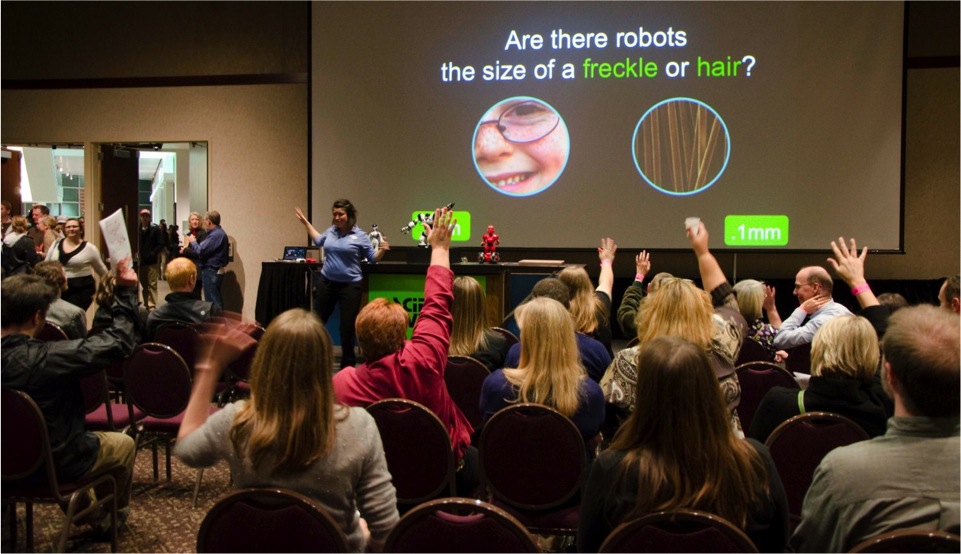 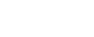 Thank you!
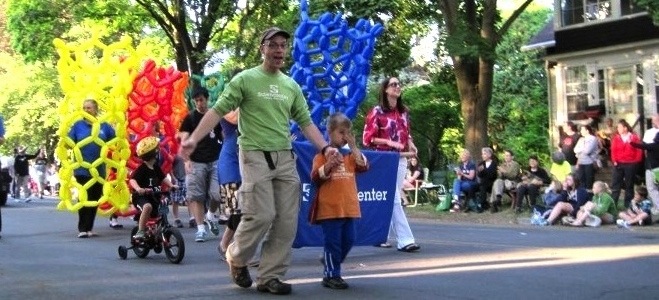 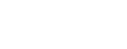 Cynthia Needham, ICAN Productions
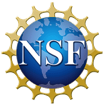 This presentation is based on work supported by the National Science Foundation under Grant No. 0940143.  Any opinions, findings, and conclusions or recommendations expressed in this presentation are those of the authors and do not necessarily reflect the views of the Foundation.
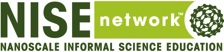